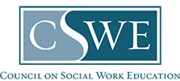 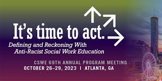 LOREM IPSUMLOREM IPSUMLOREM IPSUM
Presenting Author: 
Collaborators:
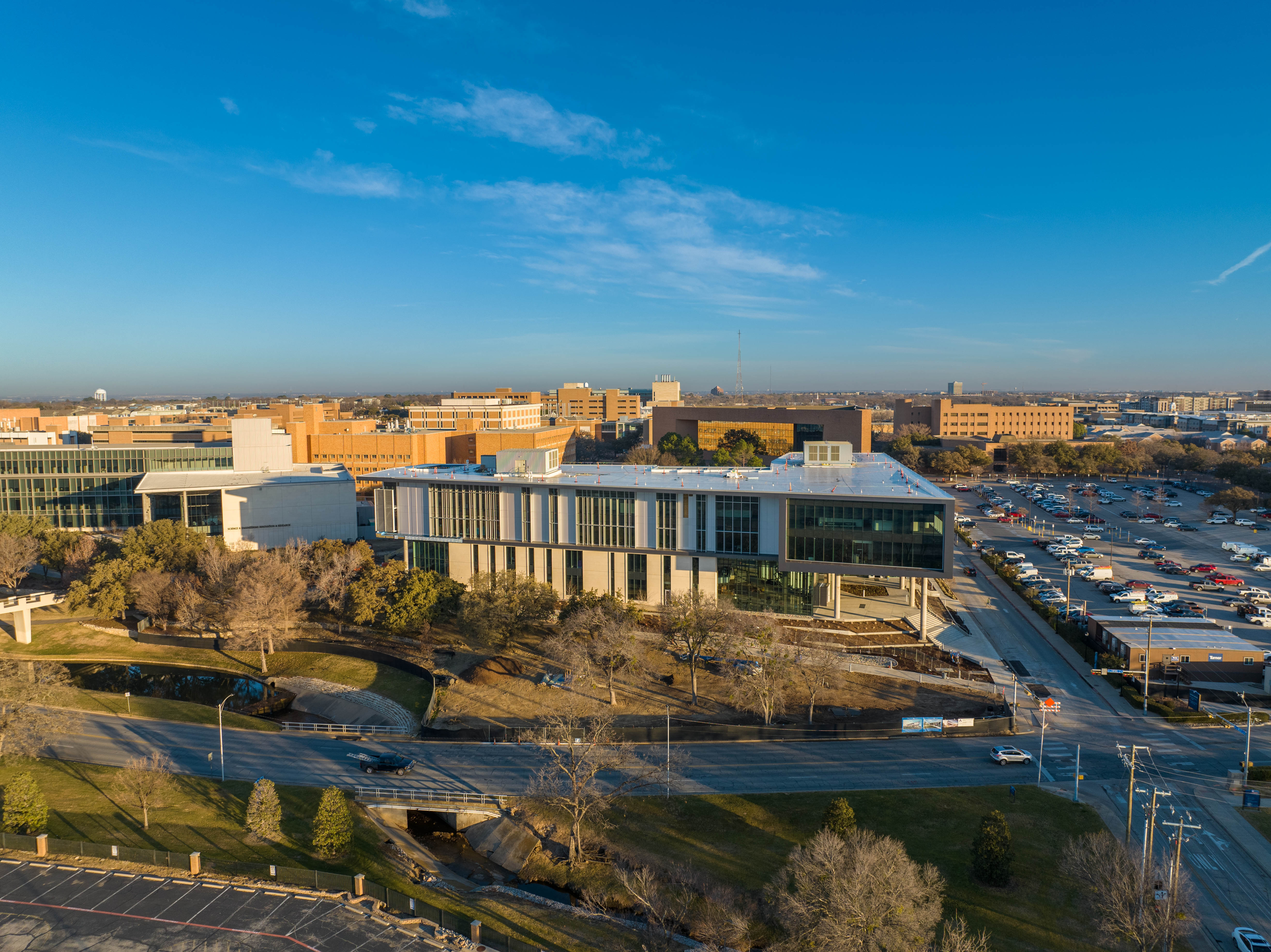 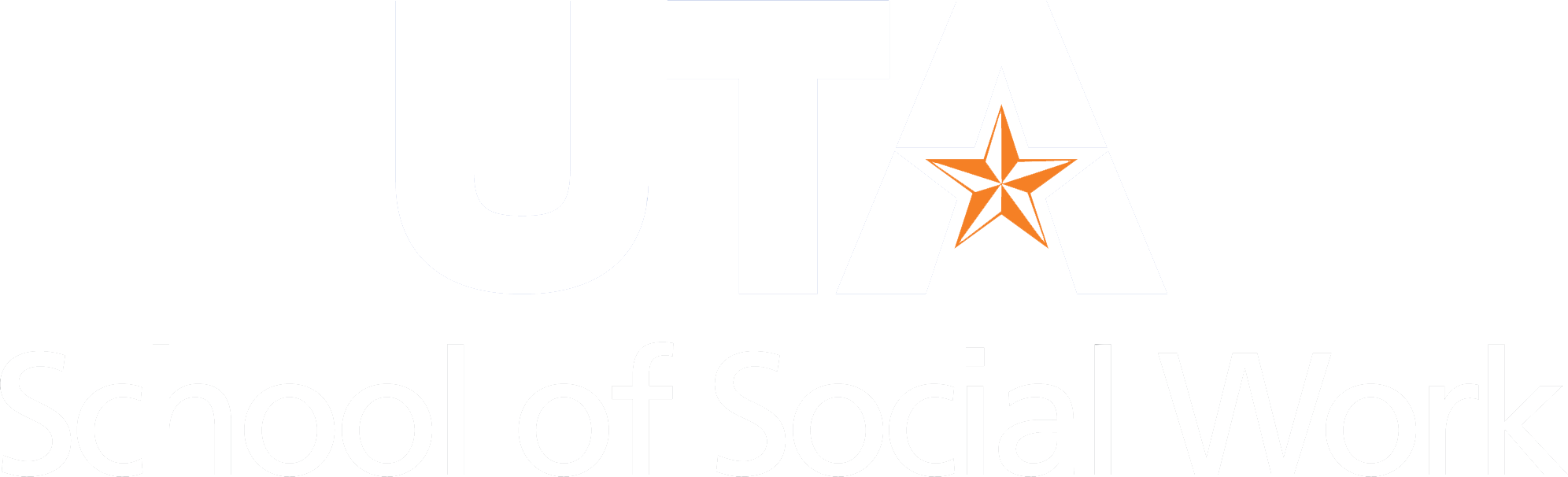 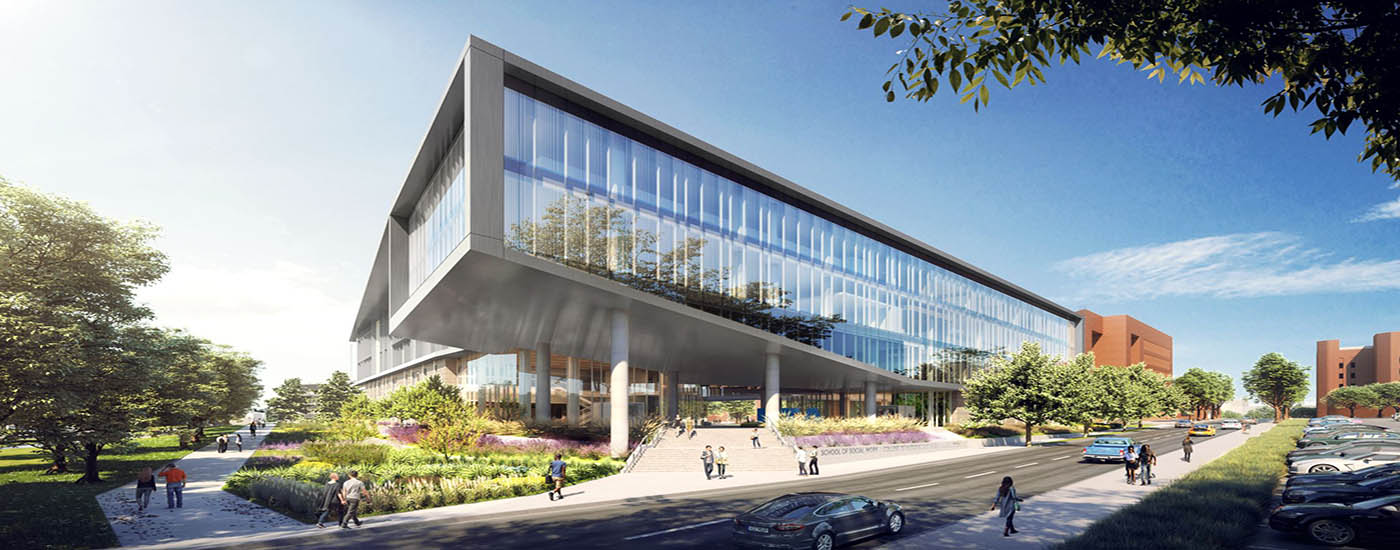 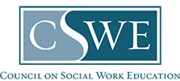 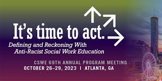 TABLE OF CONTENTS
TABLE OF CONTENTS
TBD
TBD
TBD
TBD
OVERVIEW
Lorem Ipsum
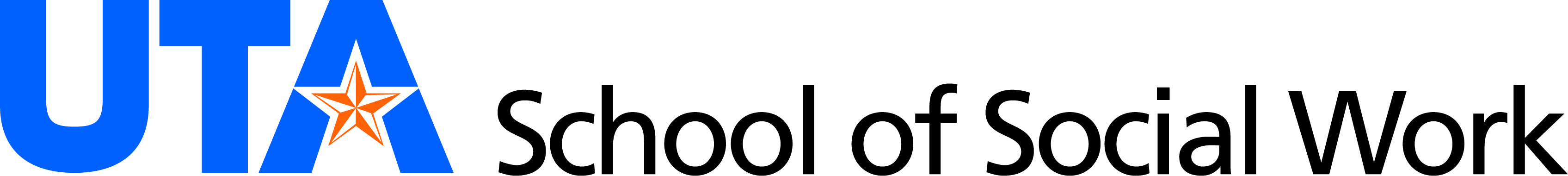 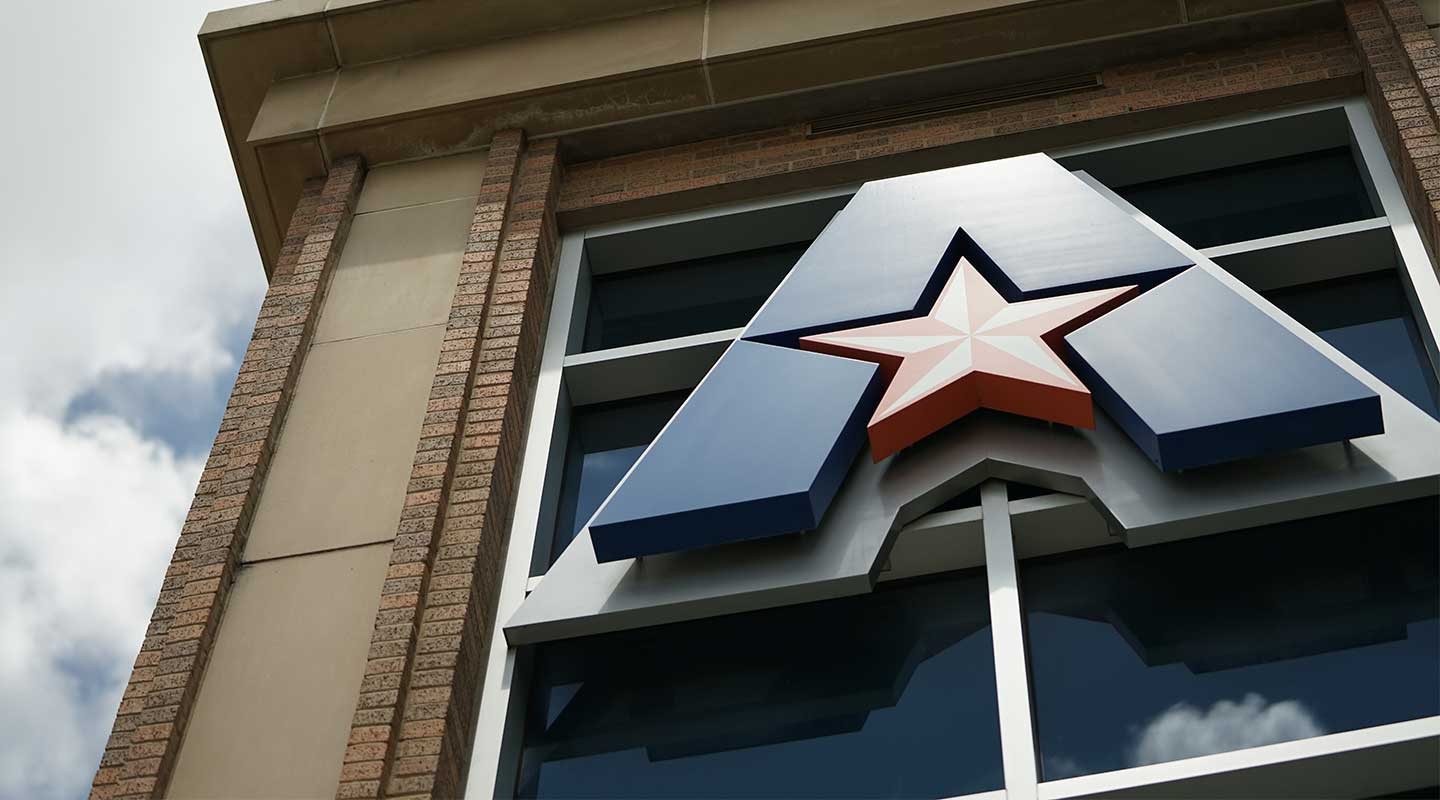 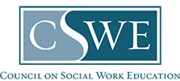 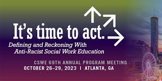 TITLE OF CONTENT
Lorem Ipsum
Subheadline
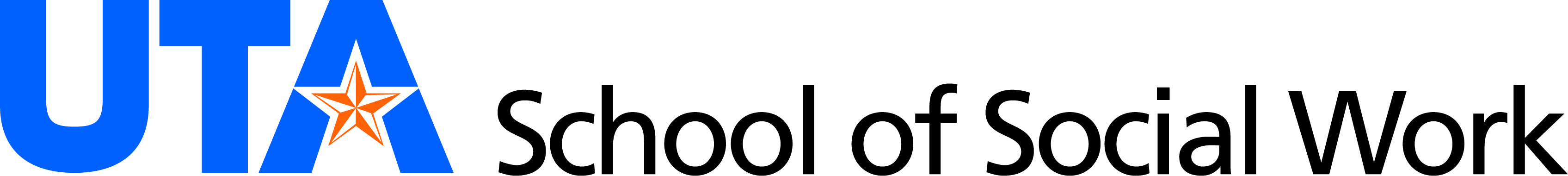 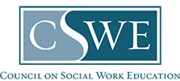 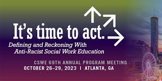 Content Continued
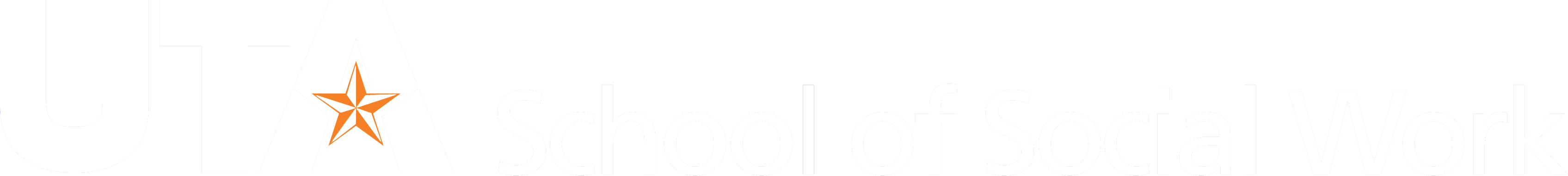 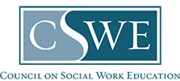 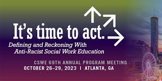 Content Continued
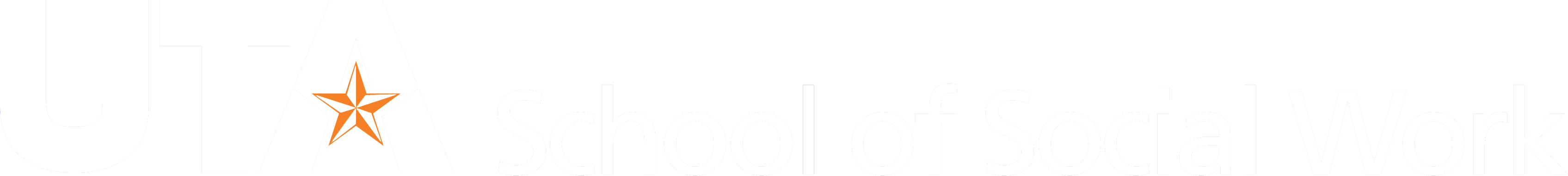 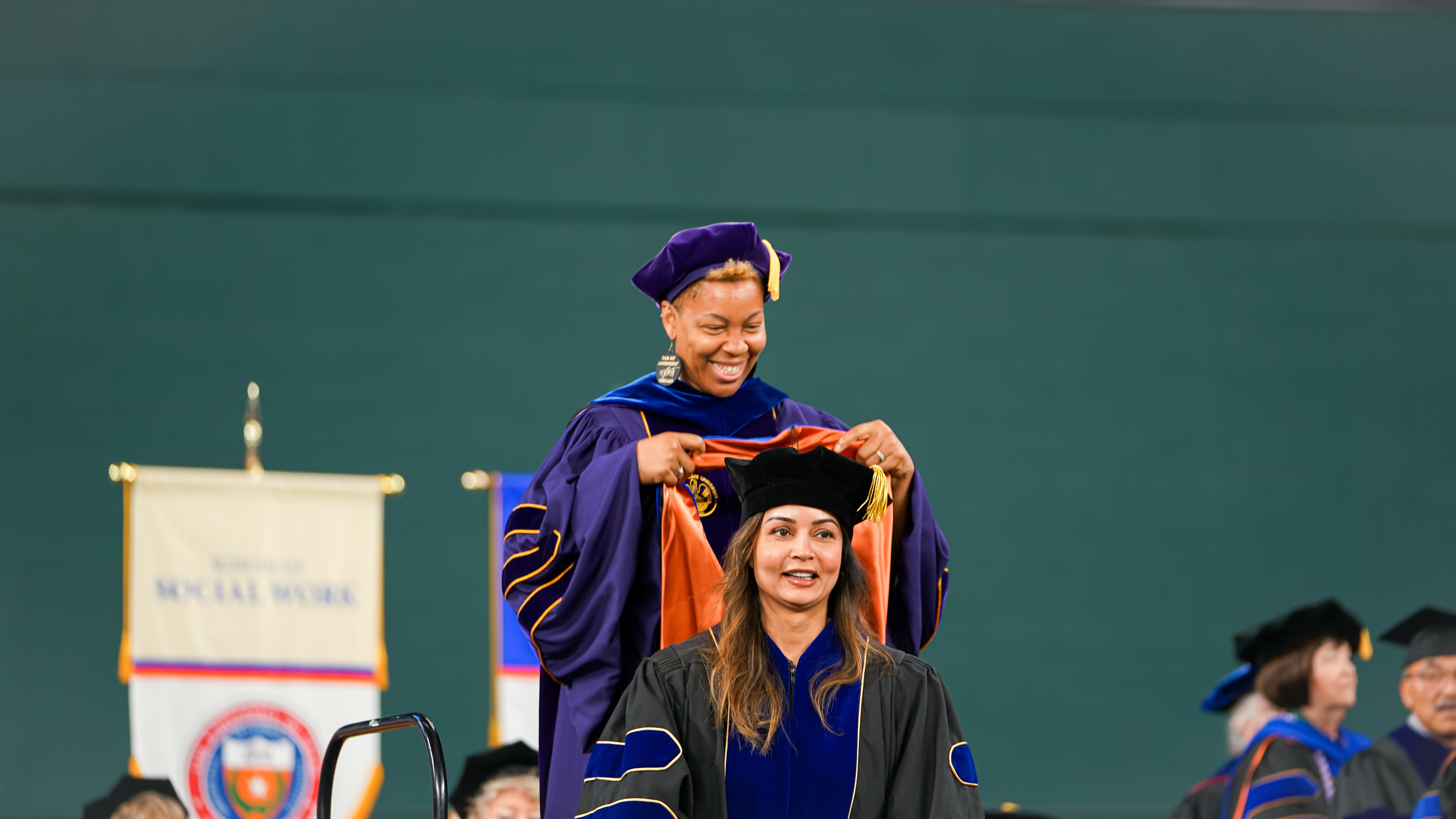 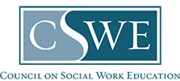 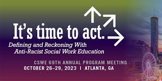 TITLE OF CONTENT
Lorem Ipsum
Subheadline
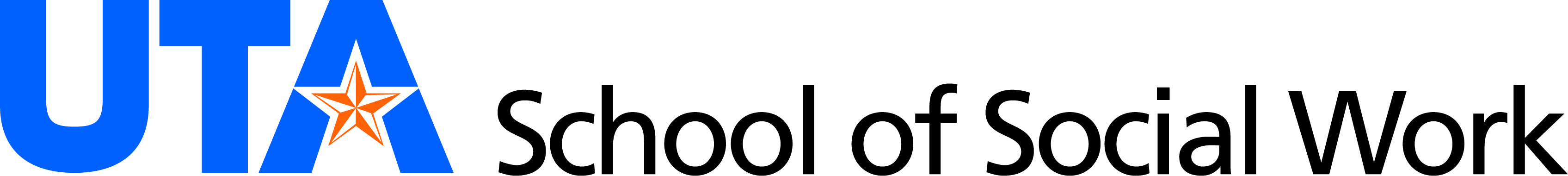 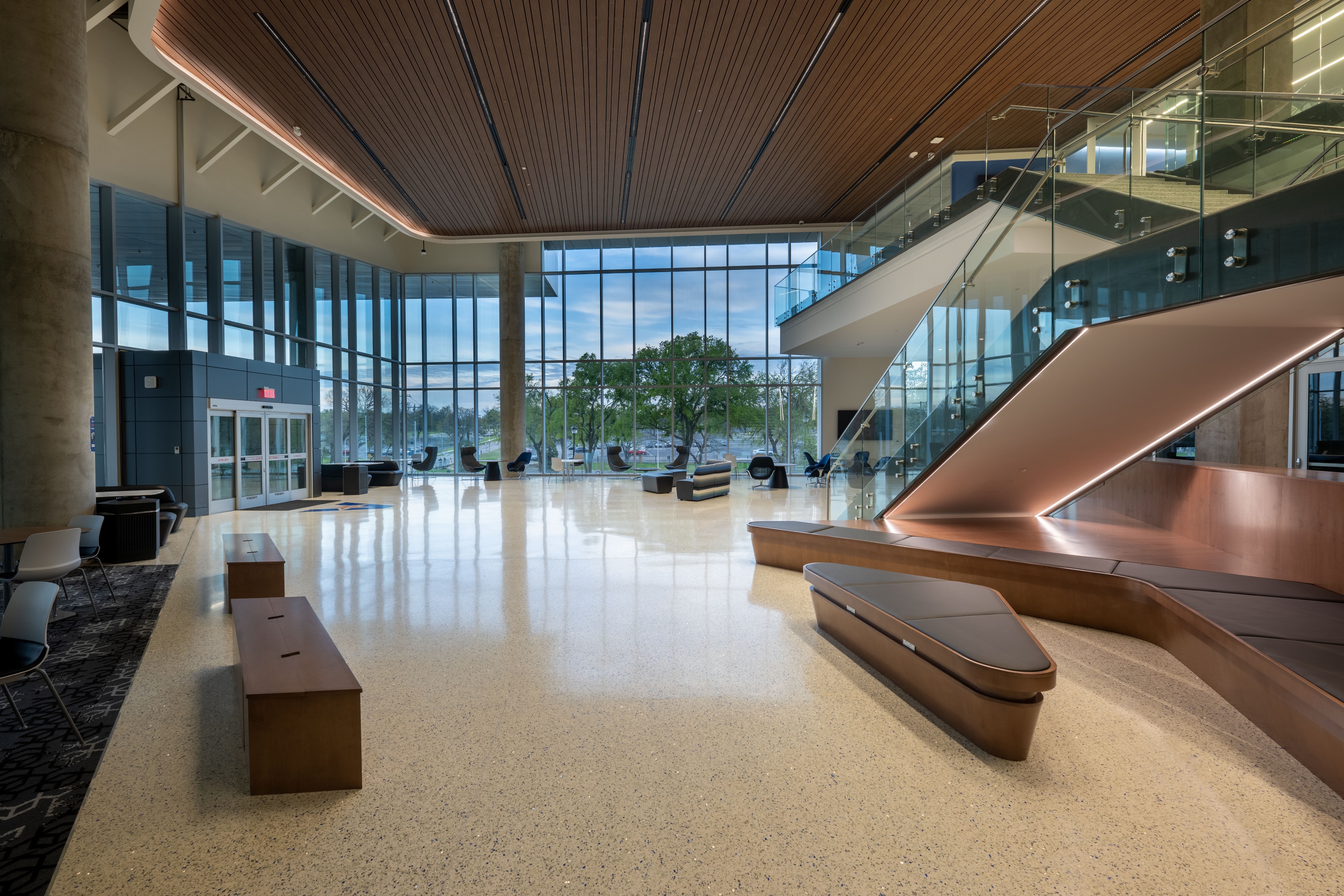 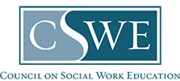 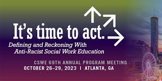 TITLE OF CONTENT
Lorem Ipsum
Subheadline
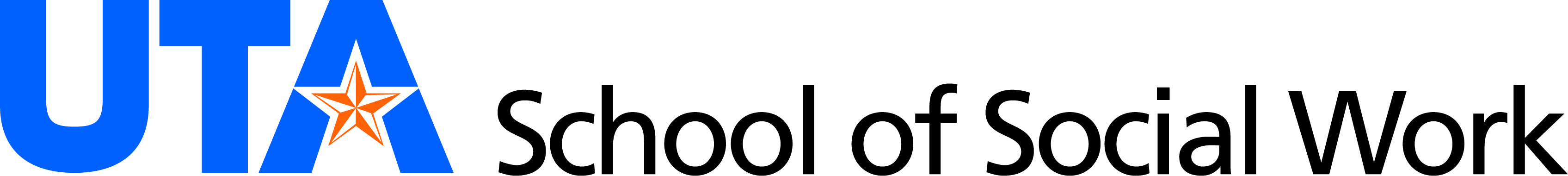 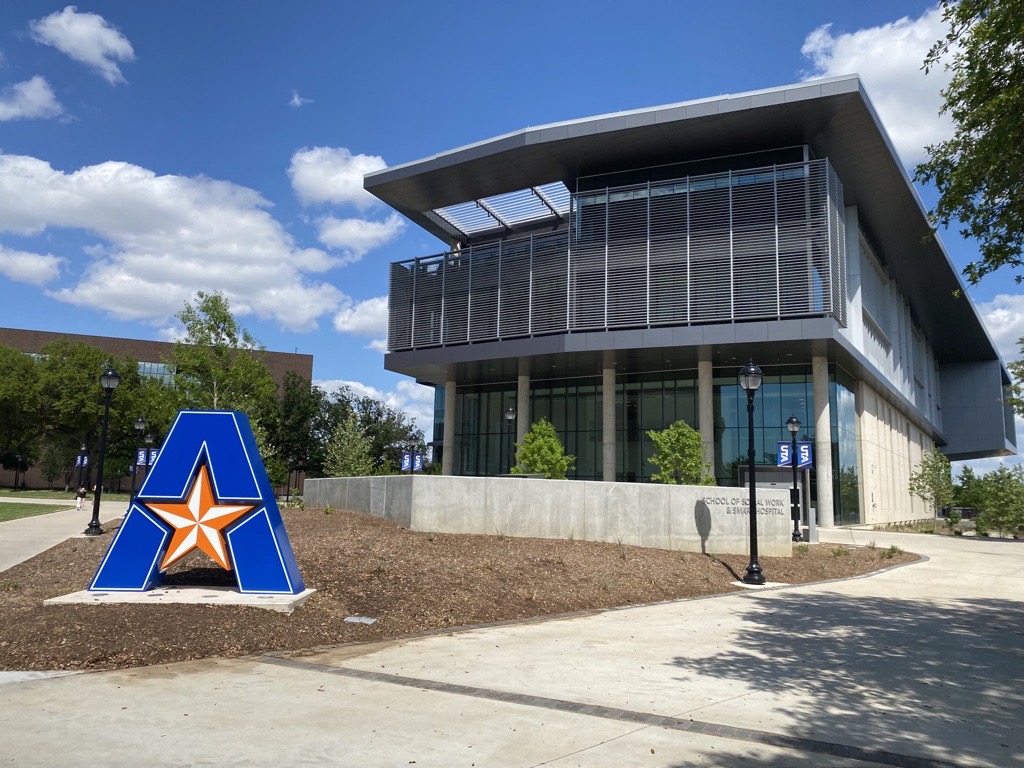 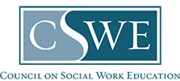 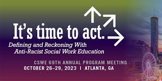 TITLE OF CONTENT
Lorem Ipsum
Subheadline
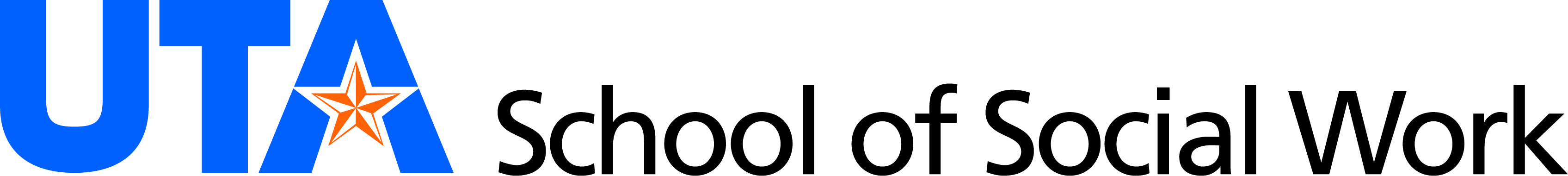 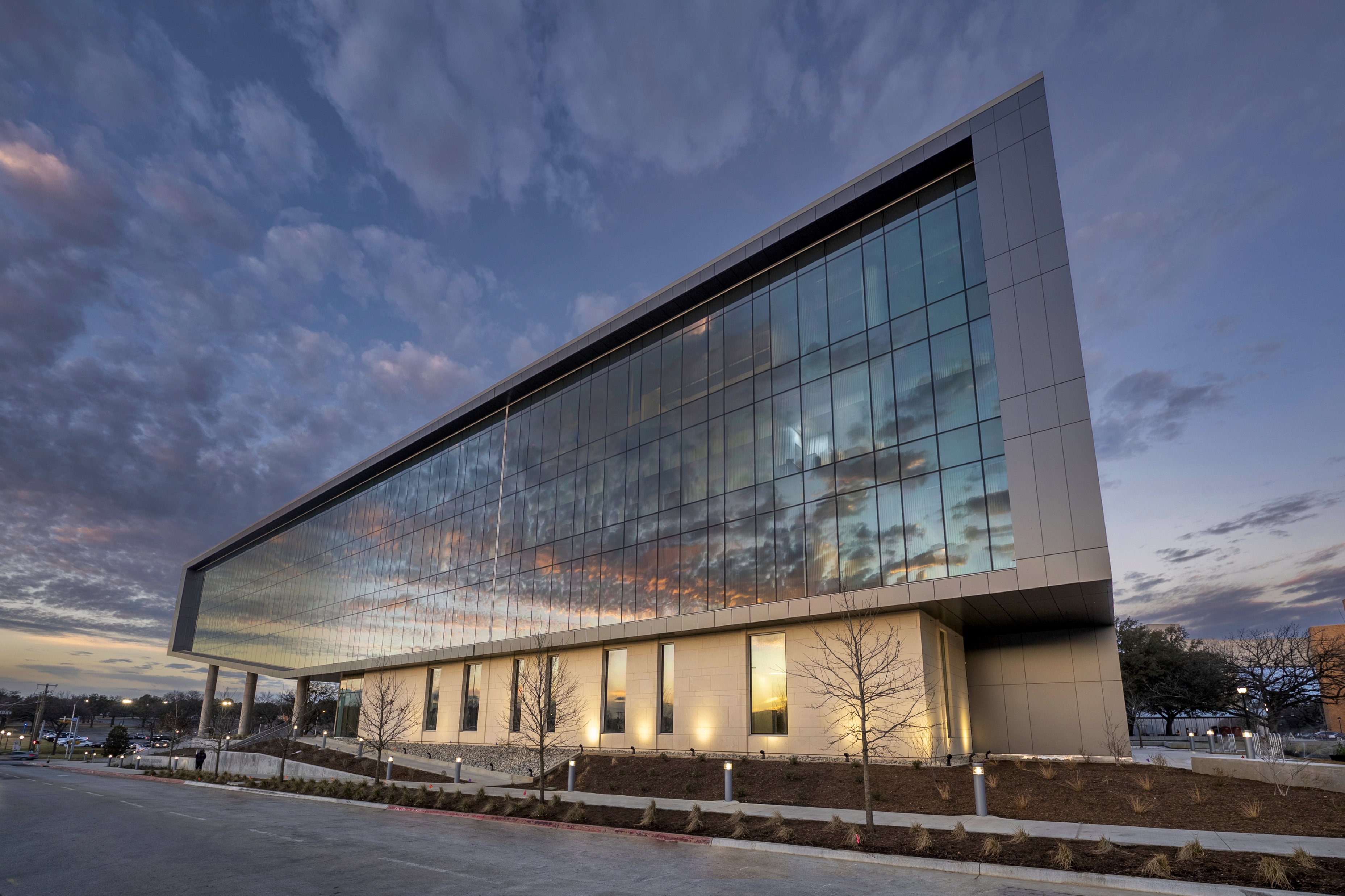 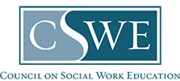 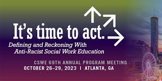 TITLE OF CONTENT
Lorem Ipsum
Subheadline
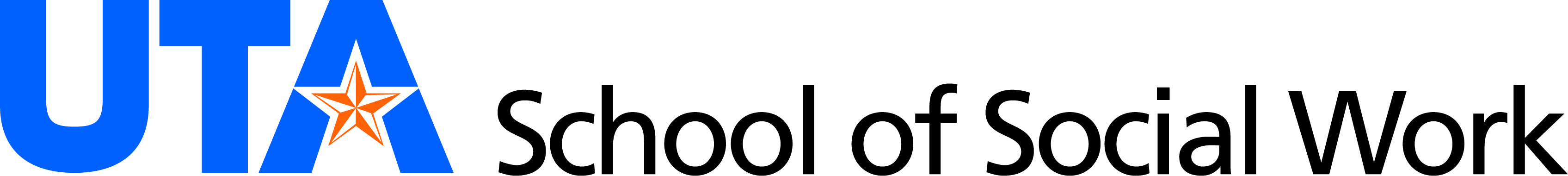 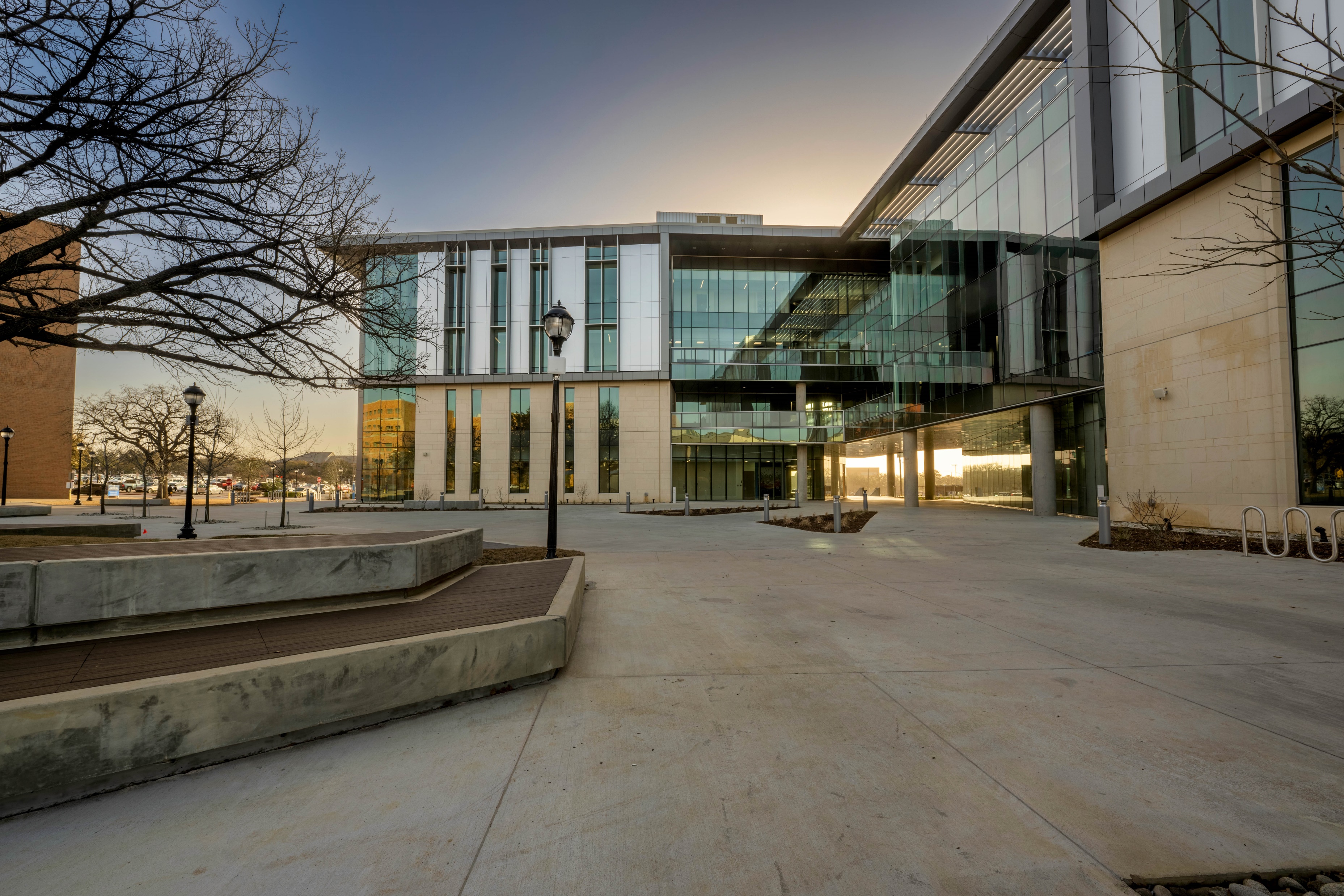 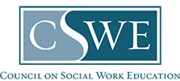 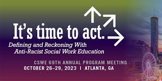 TITLE OF CONTENT
Lorem Ipsum
Subheadline
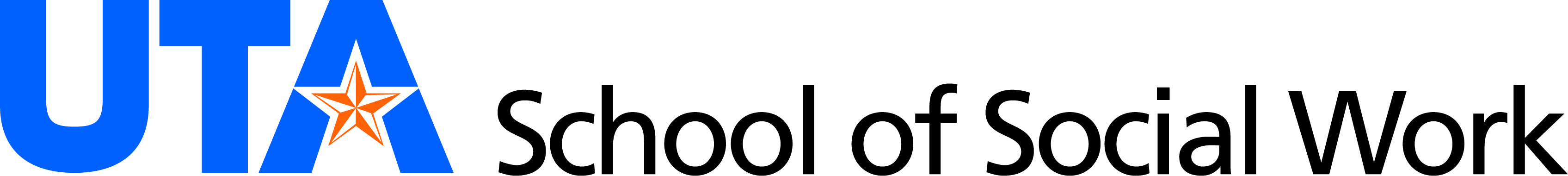 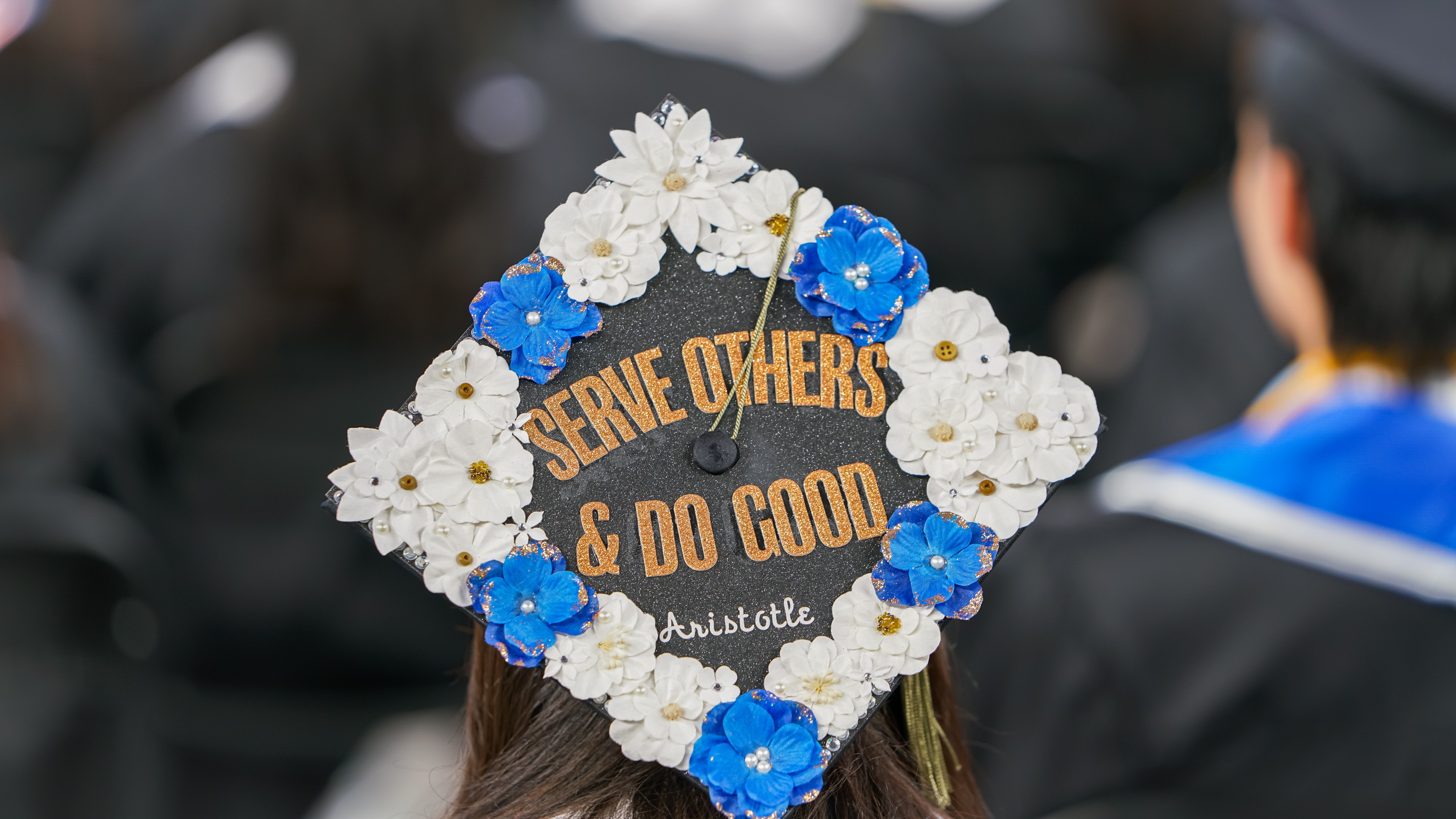 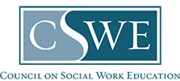 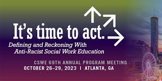 TITLE OF CONTENT
Lorem Ipsum
Subheadline
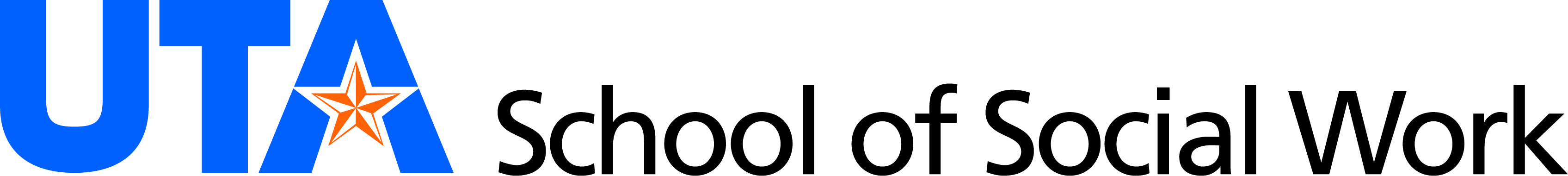 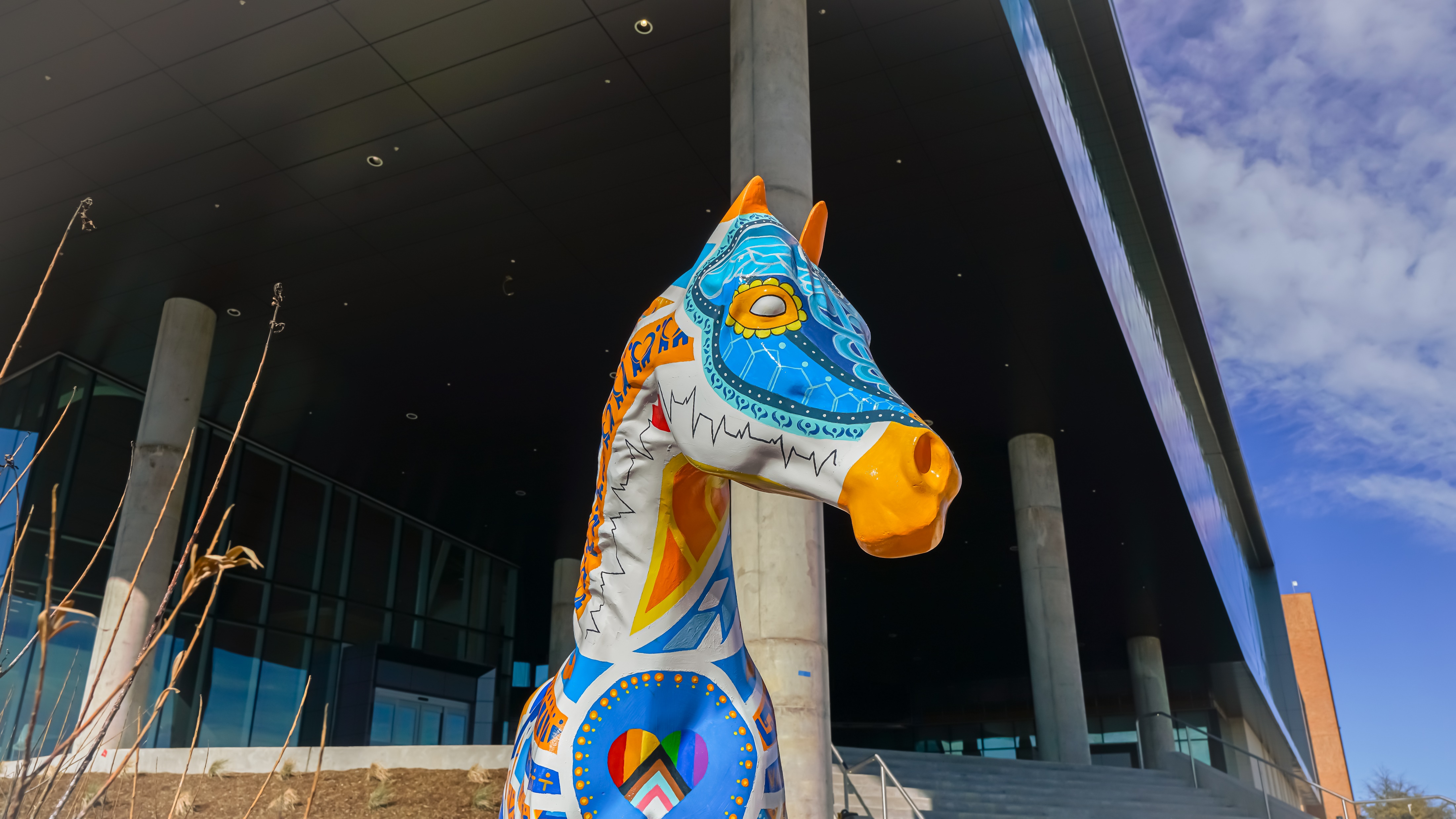 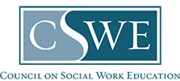 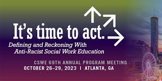 TITLE OF CONTENT
Lorem Ipsum
Subheadline
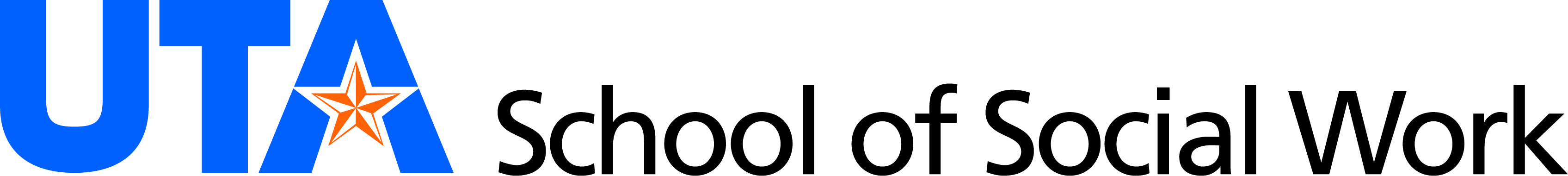